Mathematical Reconstruction of Radiocarbon From 12C: Application in the E3SM Land Model
Scientific Achievement
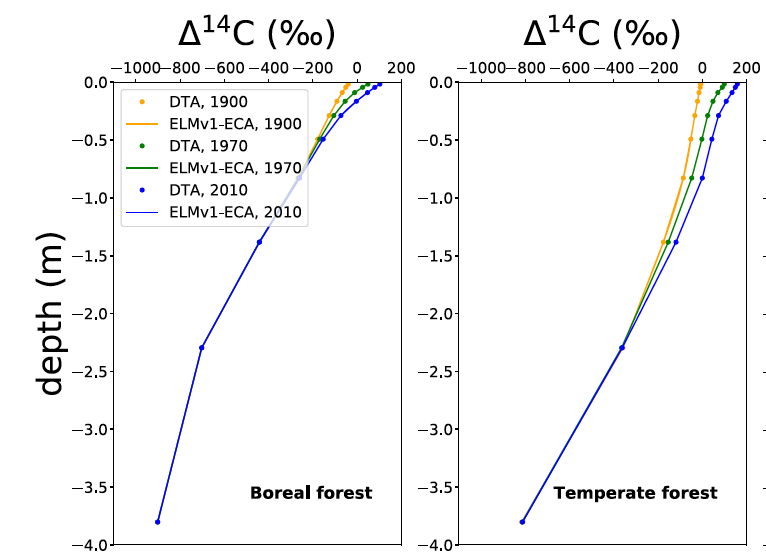 Only a few ESMs include 14C dynamics, including ELM
We applied a state-transition matrix approach to to reconstruct soil 14C from standard model output
The approach was highly accurate (relative error < 0.01%)
Significance and Impact
Radiocarbon (14C) is a powerful tracer of the global carbon cycle, but most global models do not consider it
Our approach can be used to analyze carbon dynamics inferred from CMIP6 results beyond what has been previously possible
Figure. The discrete time approximation very accurately matched the ELMv1 predicted soil radiocarbon profiles at multiple sites.
Research Details
The state-transition matrix generalizes response function theory for nonlinear models out of equilibrium
We developed an approach to translate from the continuous to the discrete case which is typically available from land models
We applied the approach to ELMv1 simulations and demonstrated excellent accuracy
Metzler, H., Q. Zhu, W. J. Riley, A. Hoyt, M. Muller, and C. A. Sierra (2020), Mathematical reconstruction of land carbon models from their numerical output: computing soil radiocarbon from 12C dynamics, JAMES, 12, https://doi.org/10.1029/2019MS001776.
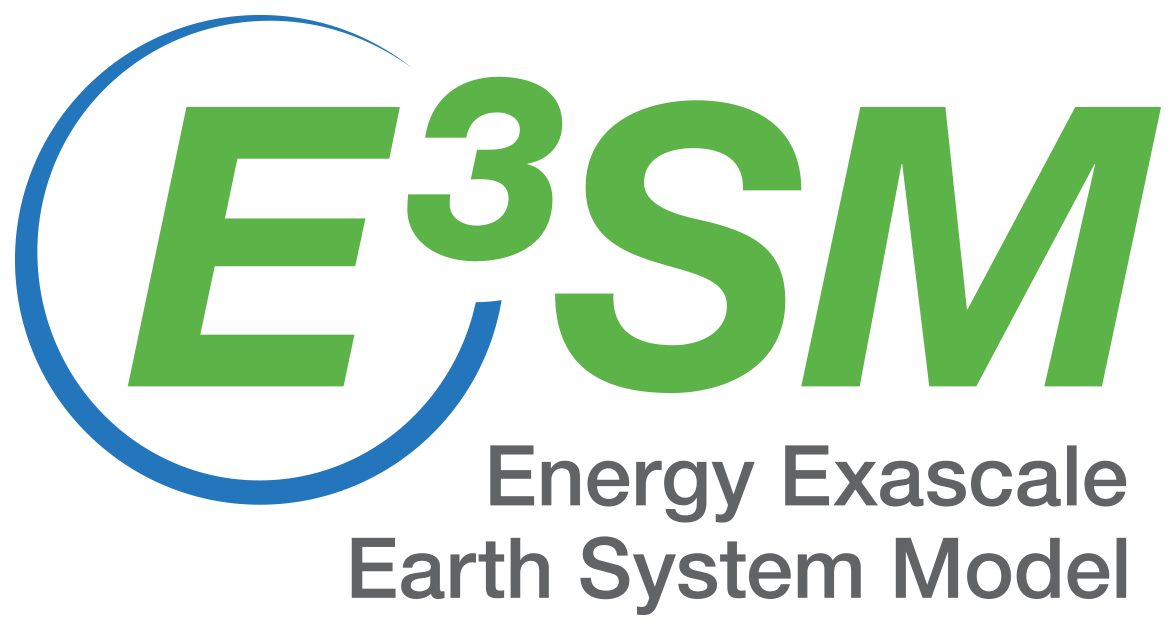 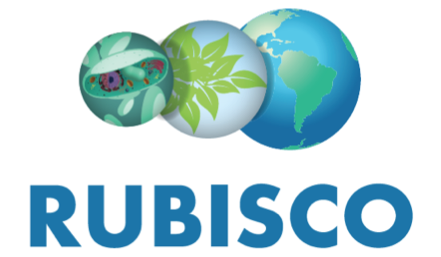